Online tanulás menete
By: Horváth Gábor
Felkelés és géphez ülés
Reggel felkelek megnézem a telefonon hogy jött valami a krétába vagy a tanteremben! Azután géphez ülök.
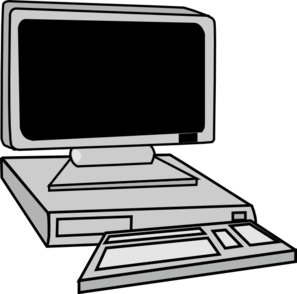 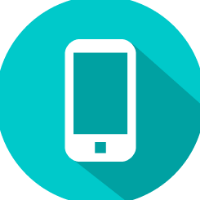 Amikor megérkeznek a házi feladatok
Amikor megérkeznek a házi feladatok eggyesével kezdek hozzá mindenhez! felírom először amik határidősök, azokat csinálom meg először, próbálok minden órára “megérkezni”
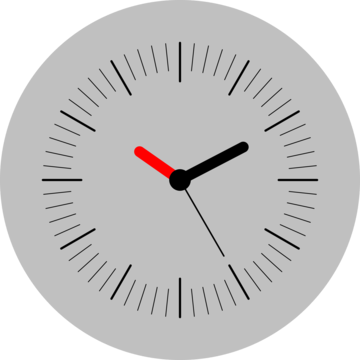 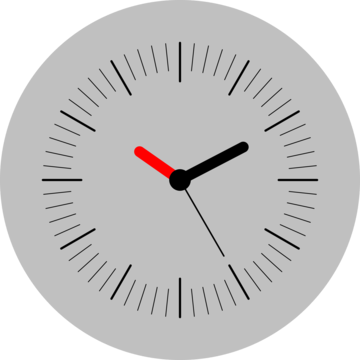 Ha nem tudok egy házit
Ha nem tudok egy házit akkor barátaimtól vagy családtagogtól szoktam segítséget kérni! Sokszor discord hívásba szoktunk beszélni tanulás közbe!A discord szerver szerintem nagyon jó ötlet volt! :)
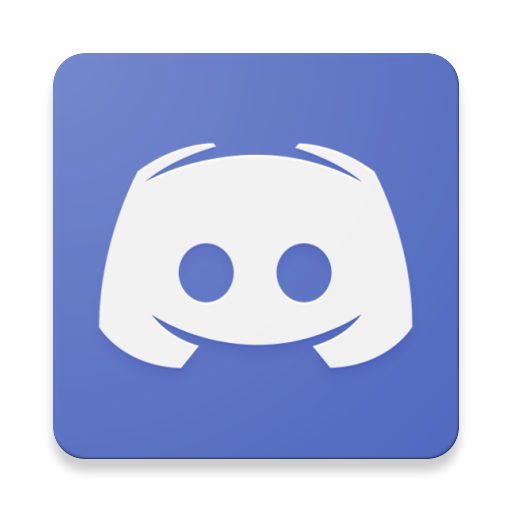 amikor készen vagyok minden házival
Ha készen vagyok egy házi feladattal akkor a bepótolandókat szoktam csinálgatni, és utánna megtanulom az anyagot!
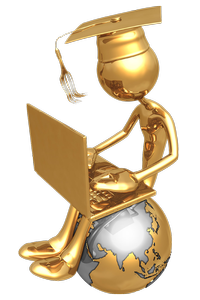 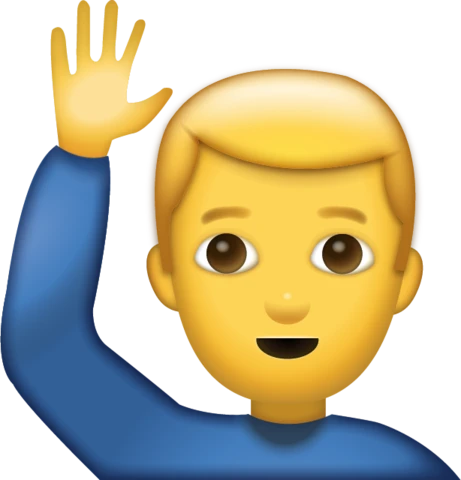 Köszönöm a figyelmet! :)
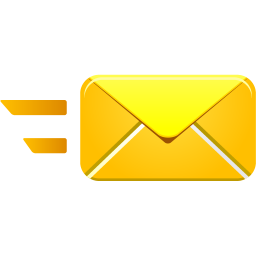 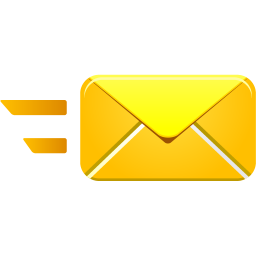 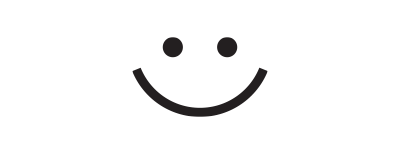